Curacao 2015 Q2Round TableBibliotheek14:30 - 1700
21 Augustus 2015
“Speransa i Konfiansa” Regeerprogramma Curaçao  2013‐2016
1.Nation building 
2. Duurzaam economisch herstel & investeringen
3. Verhogen van kwaliteit van leven 
4. Bevorderen van goed bestuur
5. Verantwoord & behoedzaam “begrotings” beleid & uitvoering
Wat is/was plan?
Jongeren
Scholieren
Sporters
Vrouwen
Ondernemers
Gehandicapten
Ouderen
Doelgroepen
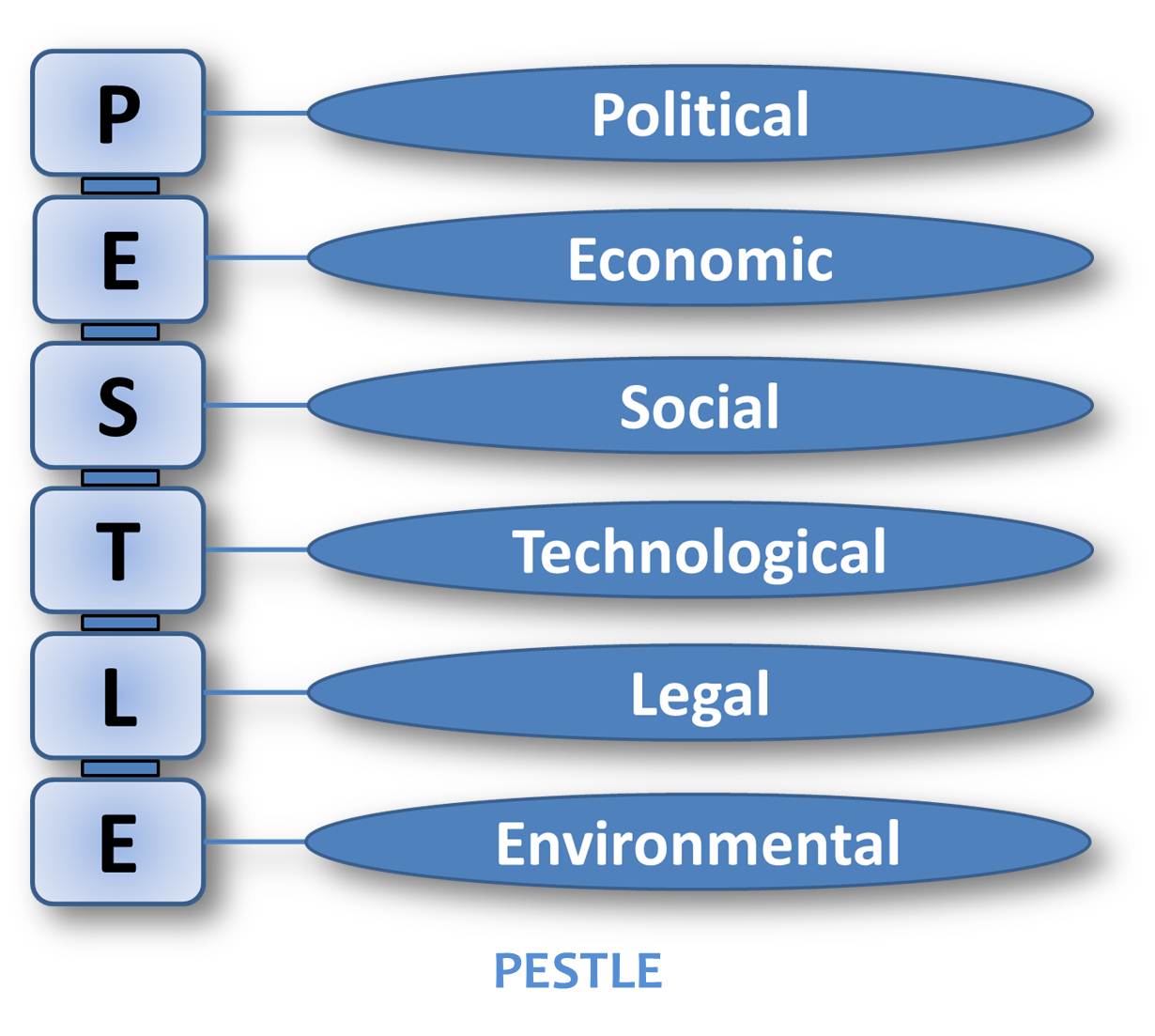 Analyse 2014
Rapport RvA
Politieke stabiliteit
Politieke partijen (PS, PNP, UKH, PAR, MFK)
 
Venzuela
Cuba
China
Europa
Vaticaan
Politiek
Jaarverslag CB 2014
Geen Economische Groei
Geen koopkracht
Aardolieprijzen
Economie
Vergrijzing
Werkloosheid
Normverval
Sociaal
We raken onze voorsprong op ICT gebeid kwijd
Technogie
Negatieve lijst wordt eindelijk aangpakt
Legal
Zijn er ontwikkelingen op gebied van ecologie? 
Droogte
Isla en luchtvervuiling
Environment
Justice
Finance
General Affairs
Healthcare
Economy

Education, Culture & Sports
Traffic & Transport
Government organization
Social welfare & work
The areas
Economic growth
Sustainable development
Employment
Projects
Political stability
2015
Maurice Adrieans, minister
Billy Jonckheer, voorzitter Kamer van Koophandel
Leo Rigaud, bankier
Round Table 1
Justice
Finance
General Affairs
Healthcare
Economy
Moord Wiels
Komt er en constitutioneel hof?
Justice
Fondsen in gevaar
Geen goedgekeurde jaarrekeningen
Cft onduidelijk?
Onrust Centrale Bank governance
Tax en compliance
Finance
Nation Building Report
National Plan
Corporate governance is niet verbeterd (Rekenkamer en Cft)
Toekomst van de raffinaderij
Curacao huis
Visiedocumment?
TI rapport? Instituties verder verzwakt. Nu is de ombudsman aangevallen.
Banda’bou voelt zich achtergesteld
General Affairs
Hospitaal
Taams is verkocht aan Advent
Basisverzekering
Economische ontwikkeling
Nieuwe besmettelijke ziekte opkomst
Healthcare
Crude oil is low
Projecten zitten vast in het apparaat
Masterplan Toerisme
Bouw hotels
Koopkracht
Onrust rond the ahevn
Cost of doing business
Medediningsautoriteit
Sambil
Make over financiele sector?
Economy
Liza Dindial, Chata
Dick Drayer, journalist
Dinesh Mishre,Cifa
Etienne Ys, minister-president
Round Table 2
Education, Culture & Sports
Traffic & Transport
Government organization
Social welfare & work
Onrust over de normen
Onduidelijkheid beleid
Aansluiting arbeidsmarkt
Delegaties steeds in financiele problemen
Draagt private sector genoeg bij aan sport?
Goede prestaties sport
Tur ta konta
Education, Culture & Sports
Status airport
Wechi
Hospitaal
Banda’bou
Punda is bouwput
UTS, Unica
Traffic & Transport
New building
Kranshi gaat goed
Ambtenaren opgenomen
Long way to go
Government organization
Lei di Bion / youth unemployment
Best in business
Veel kritiek bedrijfsleven en rekenkamer
KBB gesloten
Drugsverslaving centra gesloten
Curadoet
Social welfare & work
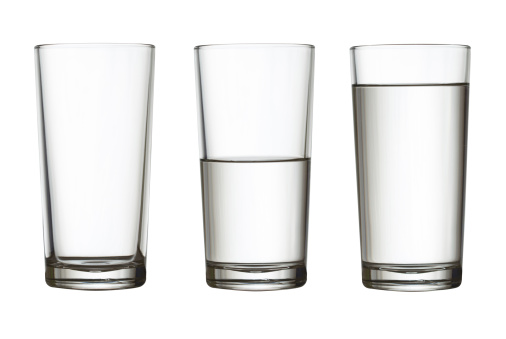